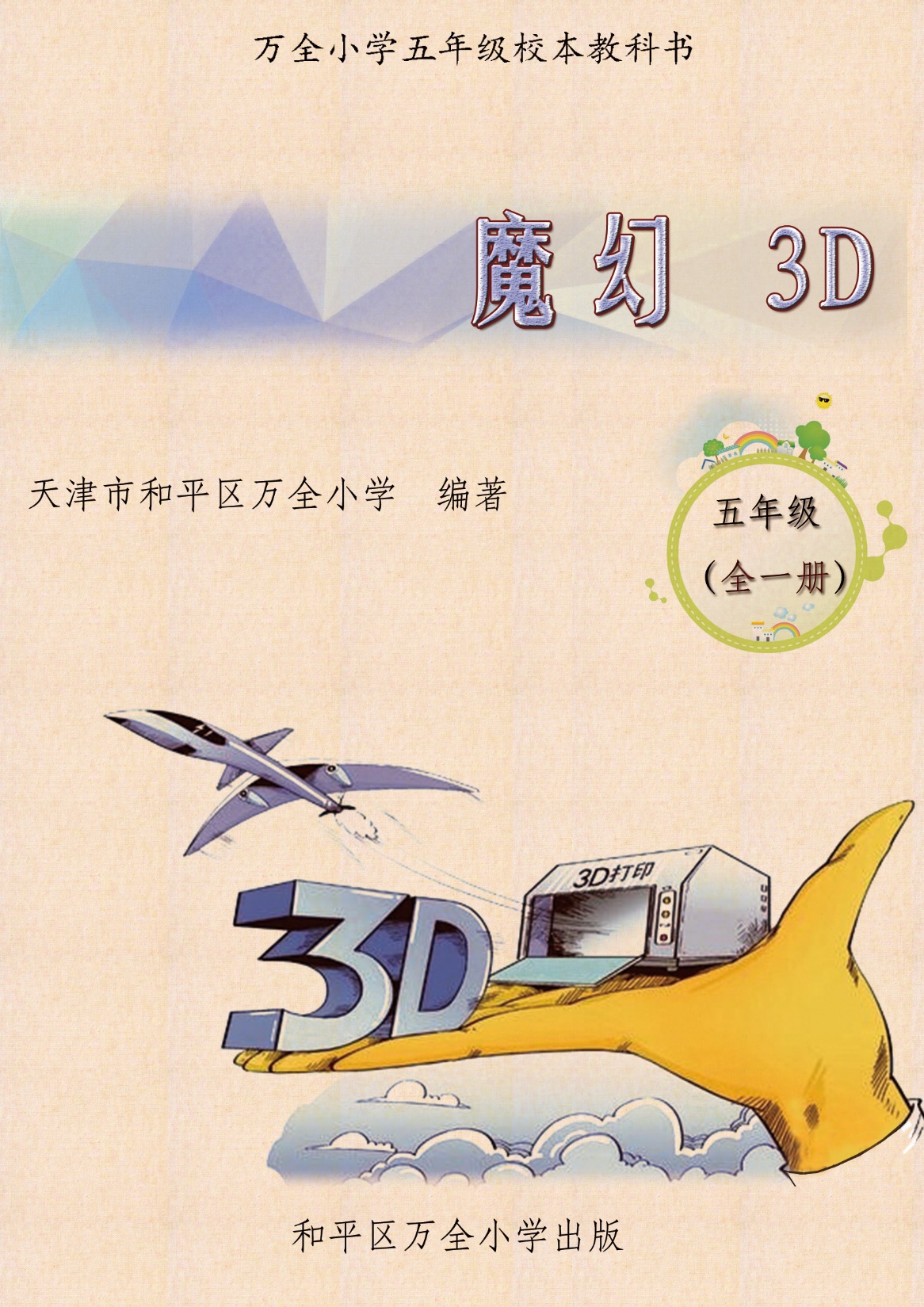 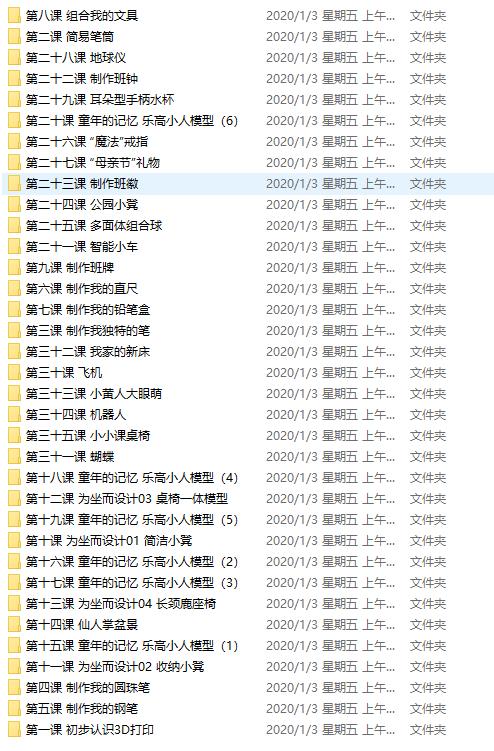 《魔幻3D》校本教材目录
《魔幻3D》校本教材
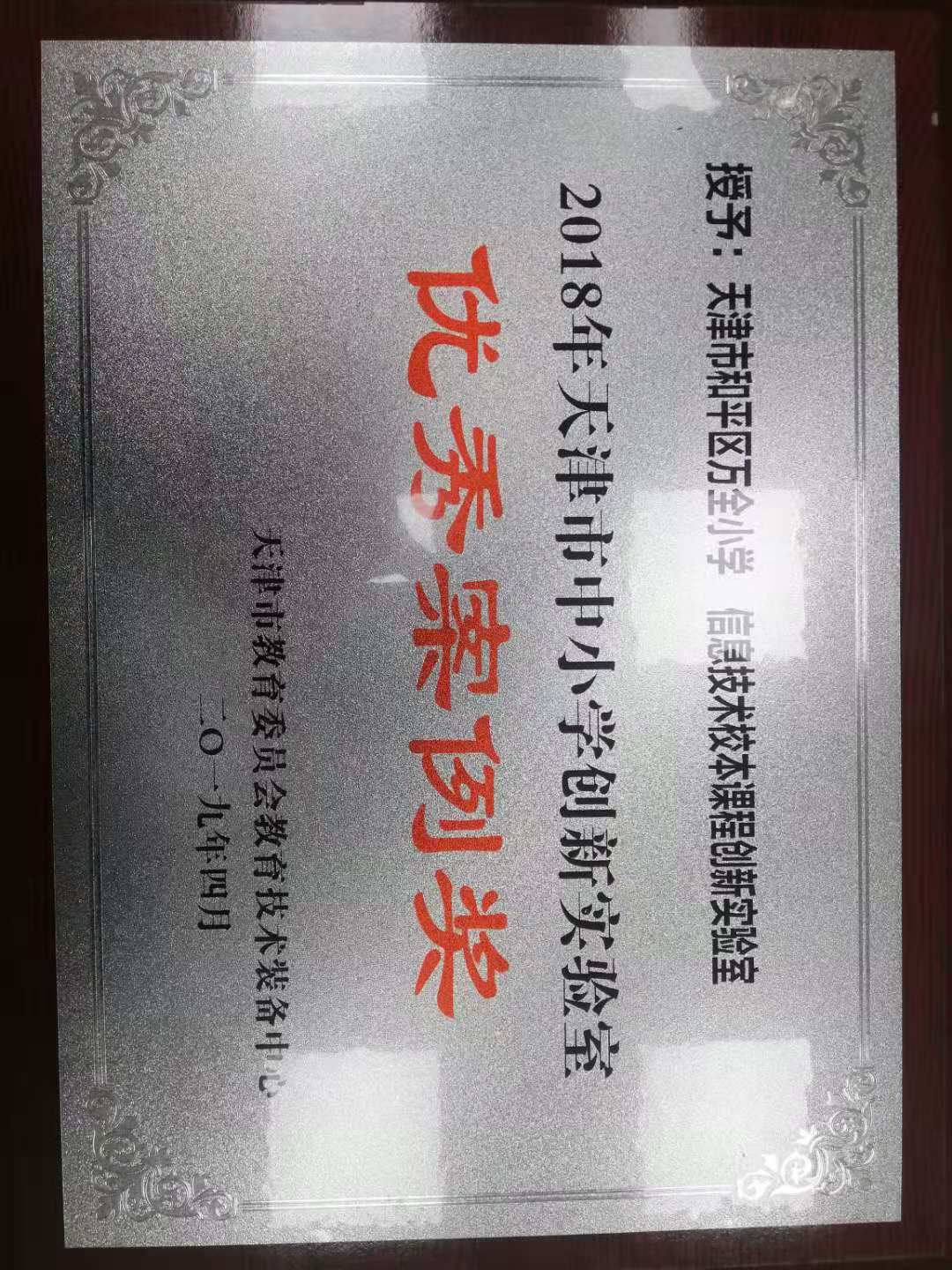 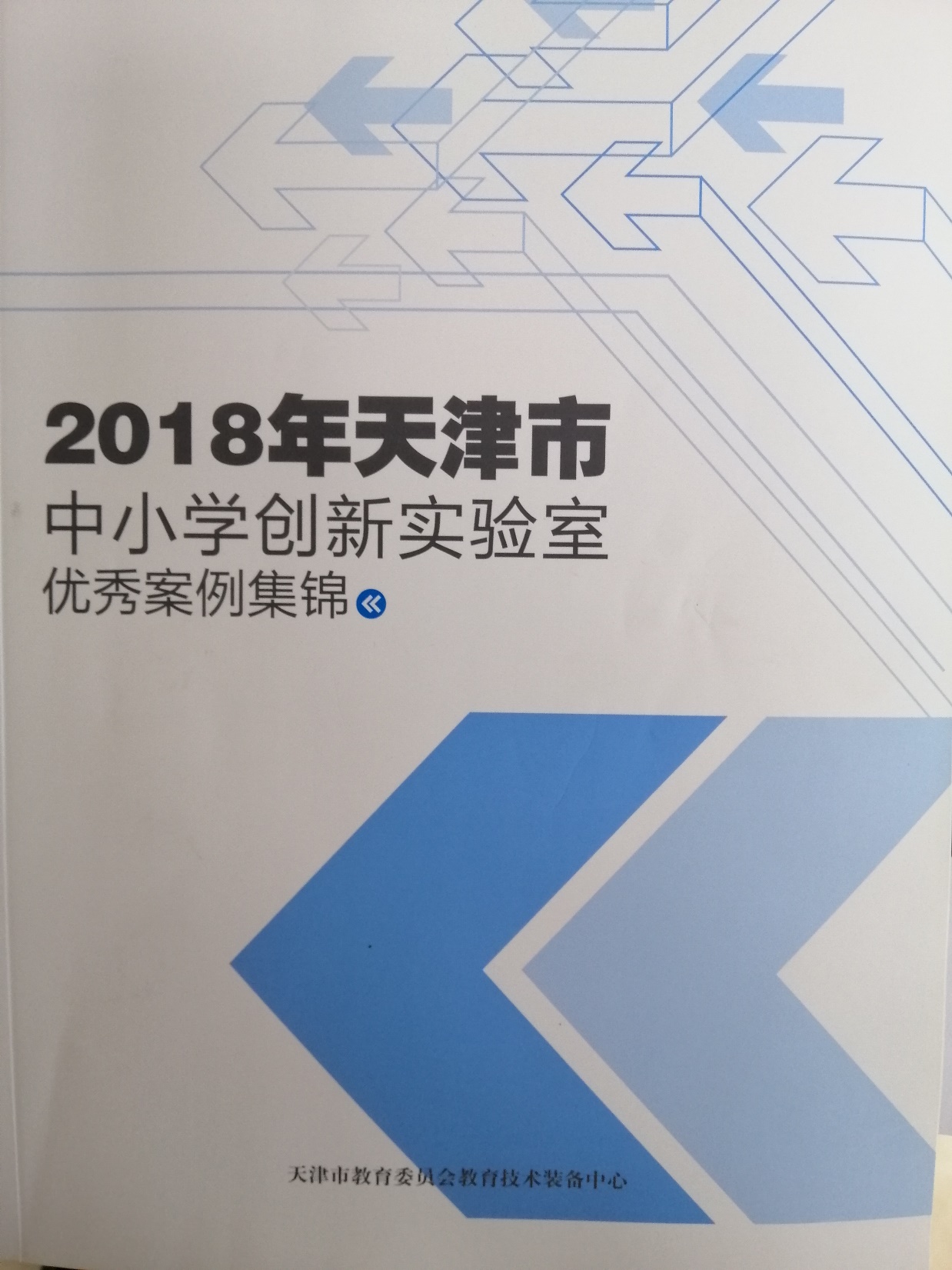 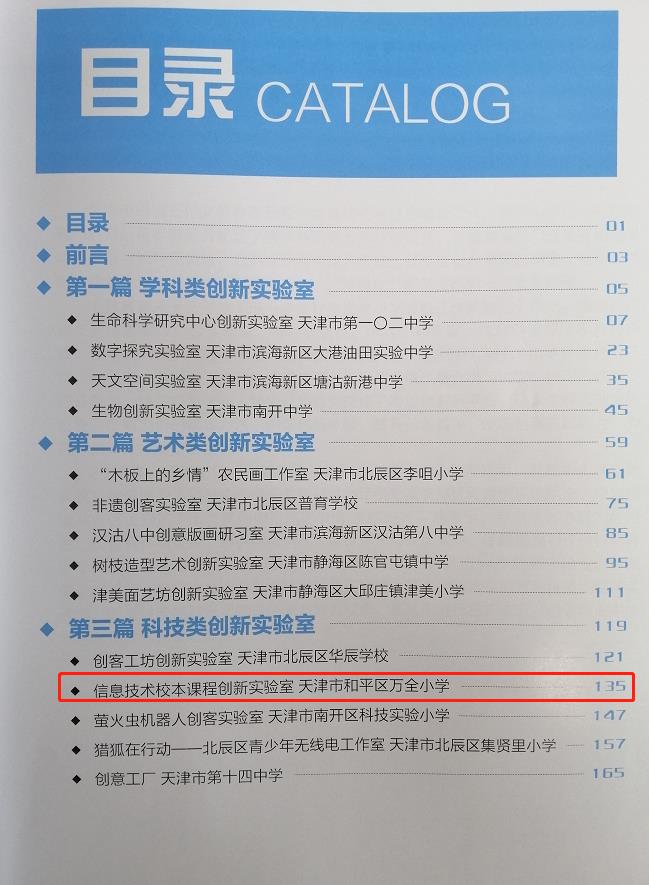 2018年天津市中小学创新实验室优秀案例集锦
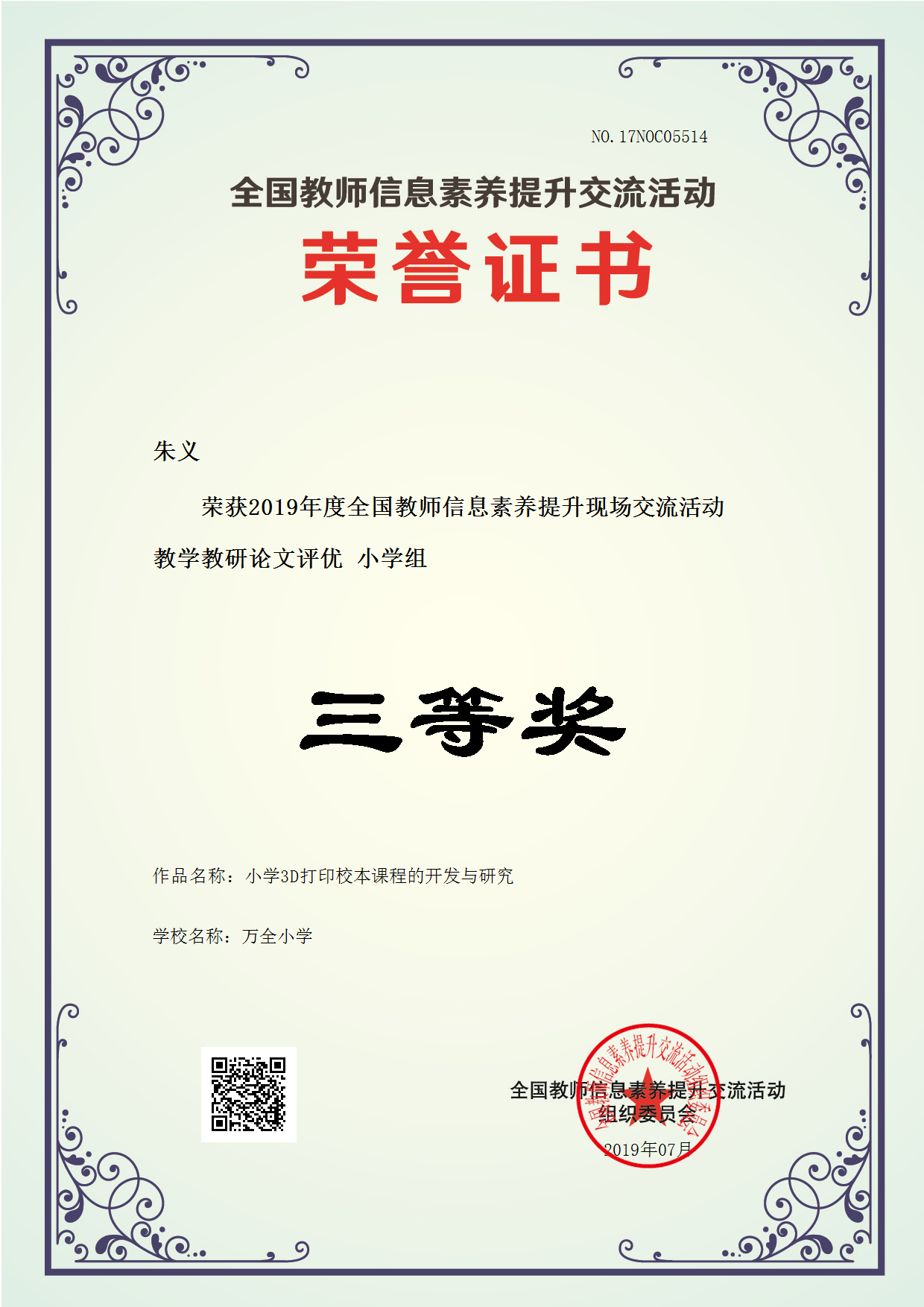 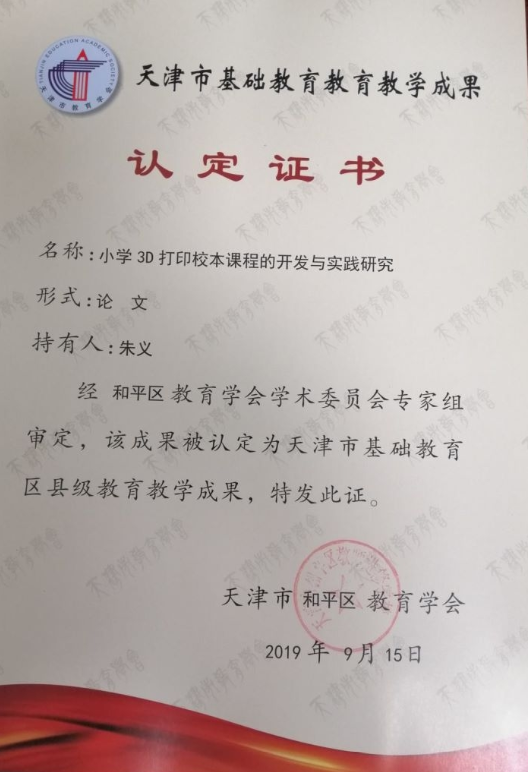 朱义论文获奖证书
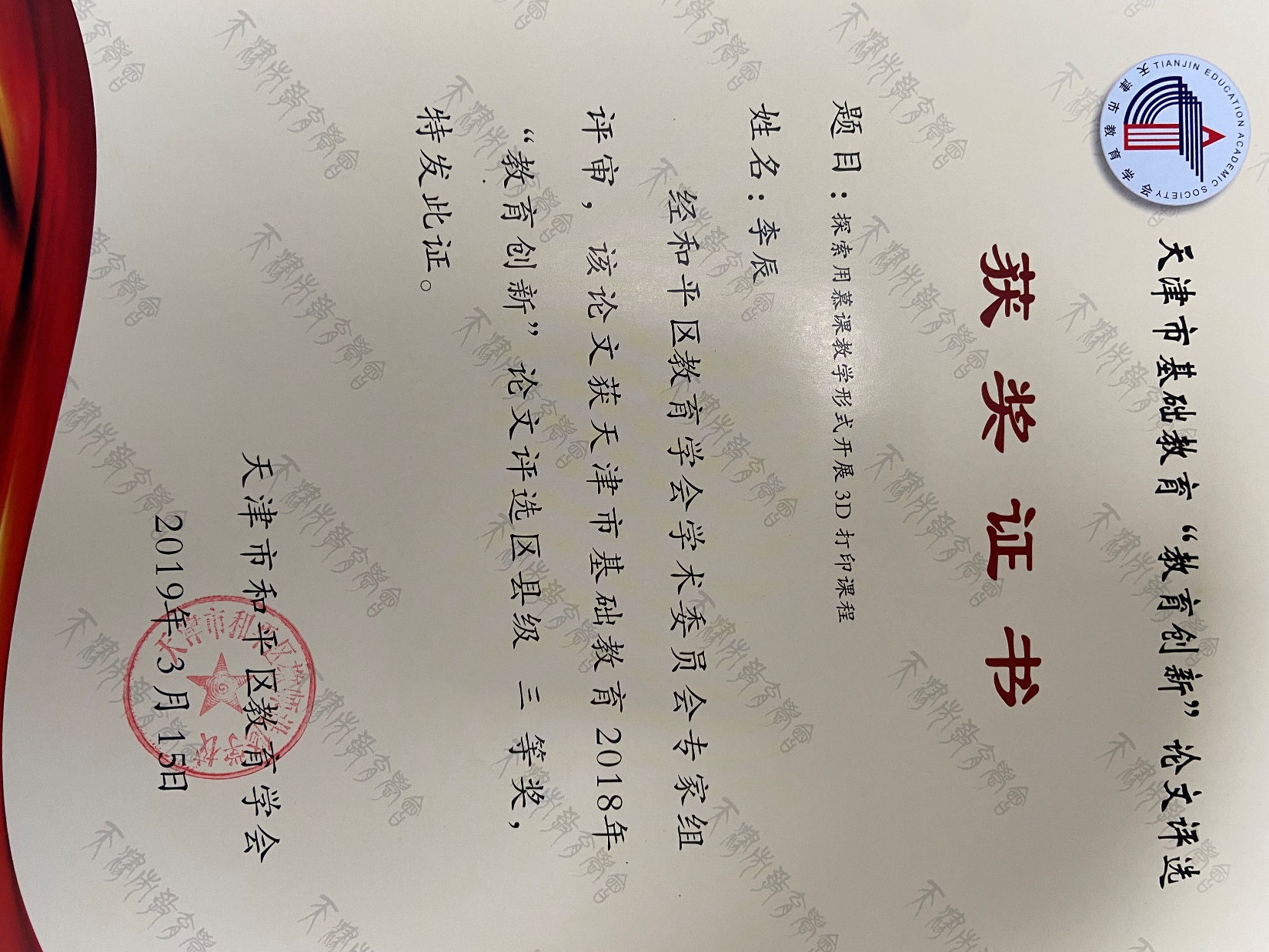 李辰论文获奖证书
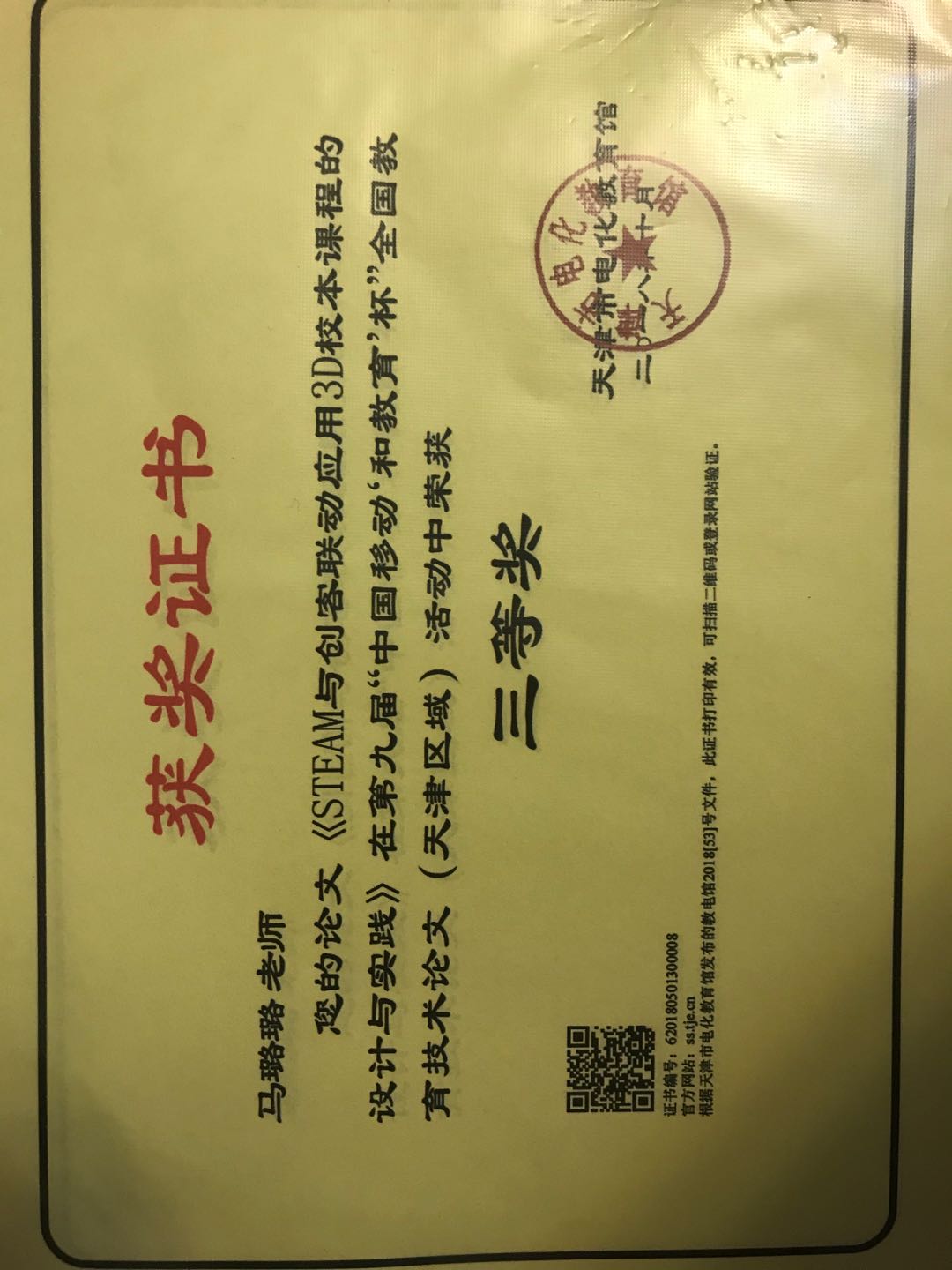 马璐璐论文获奖证书
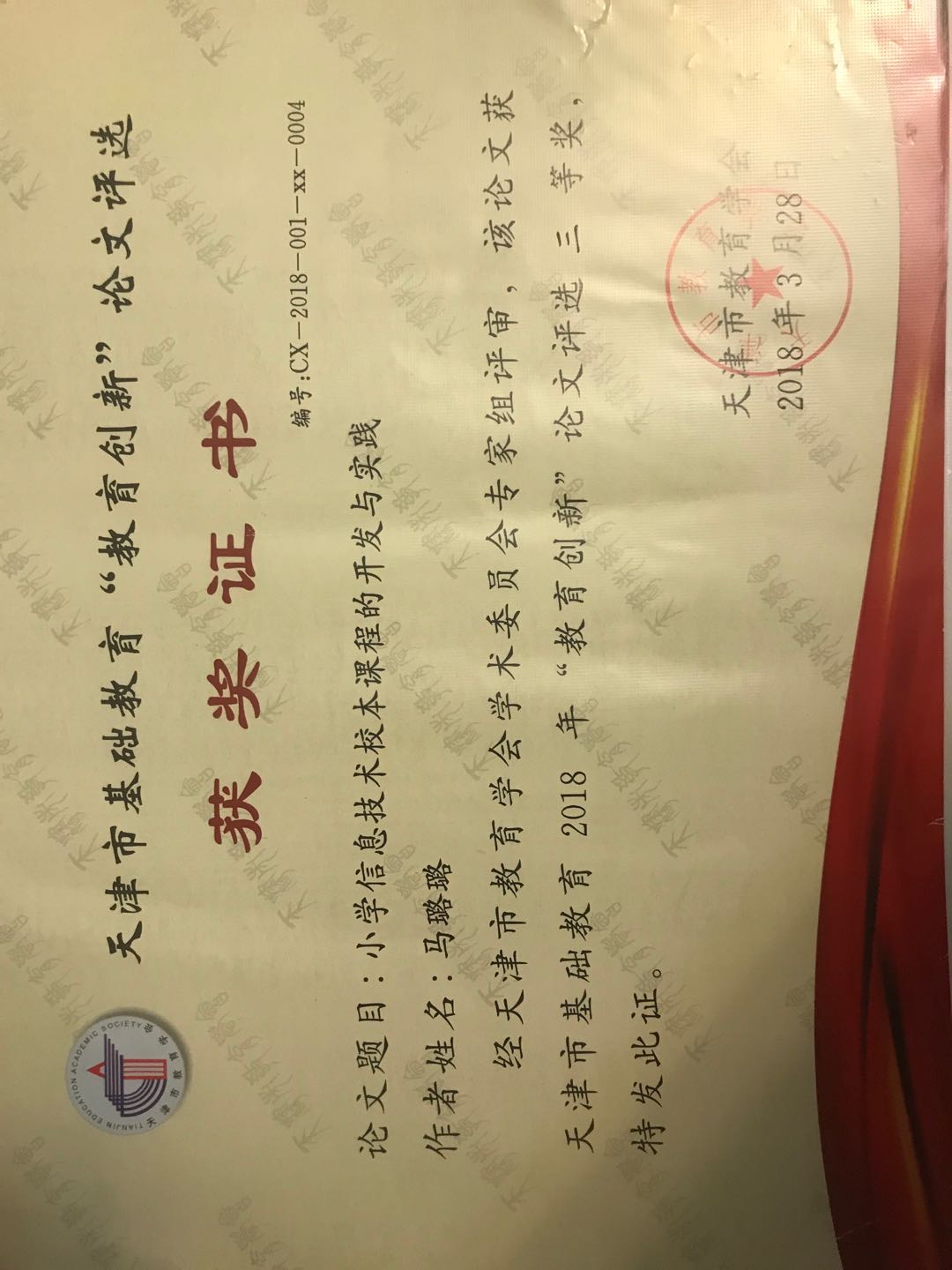 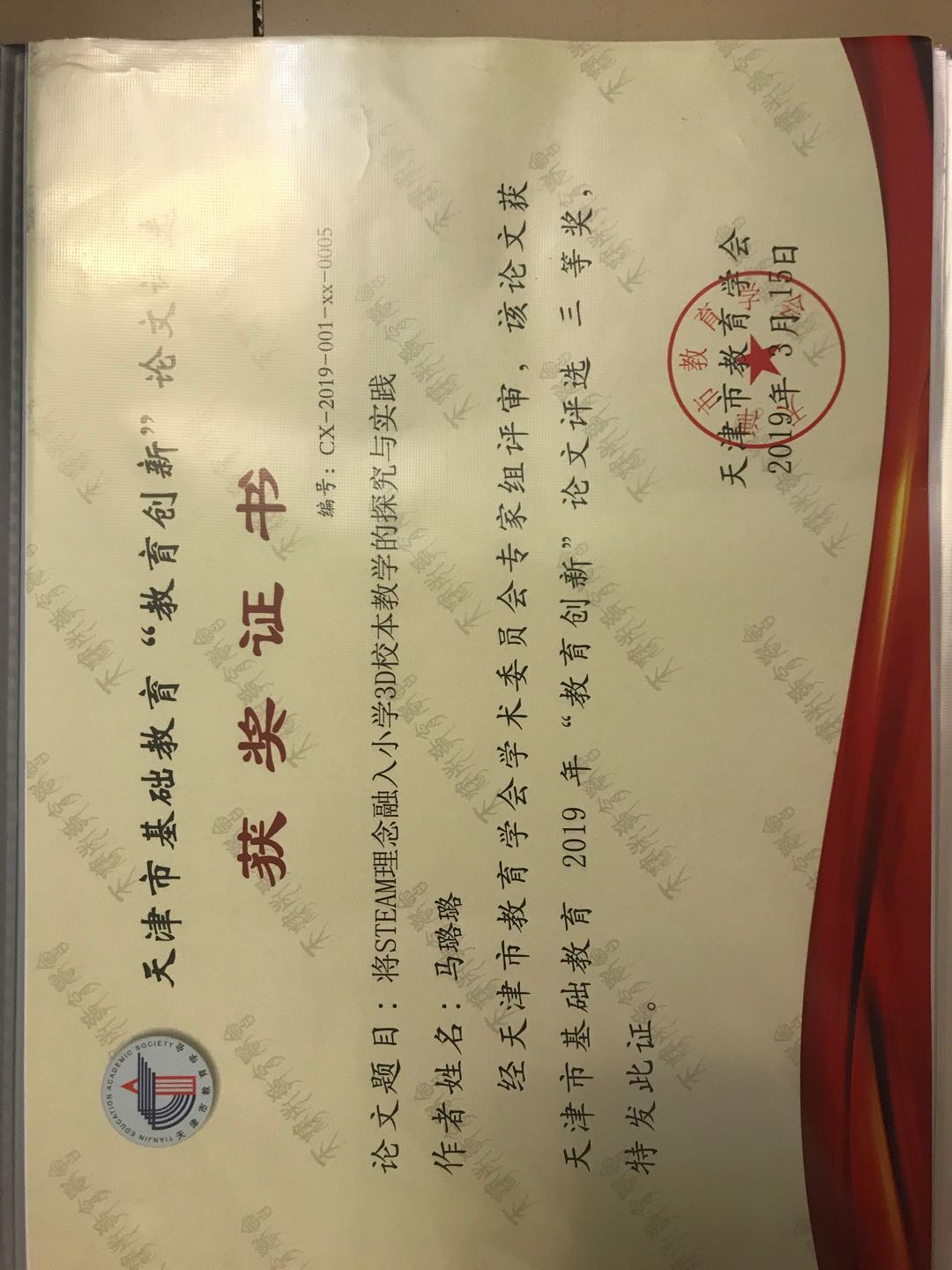 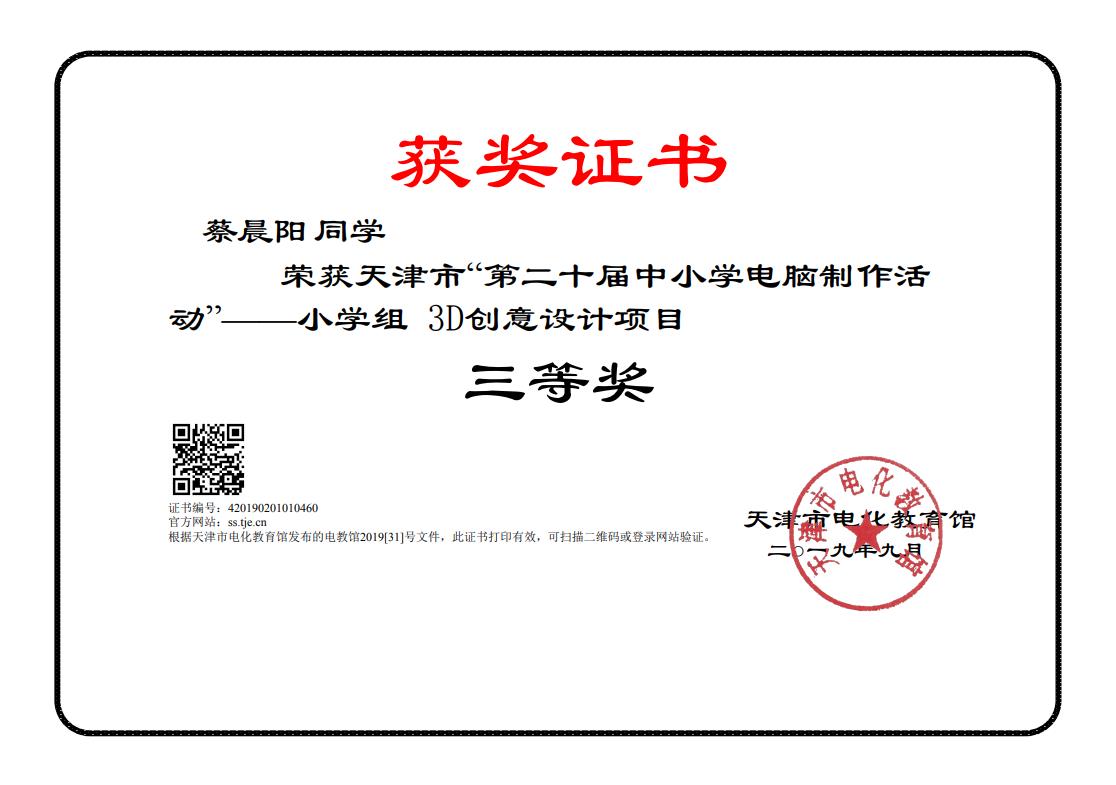 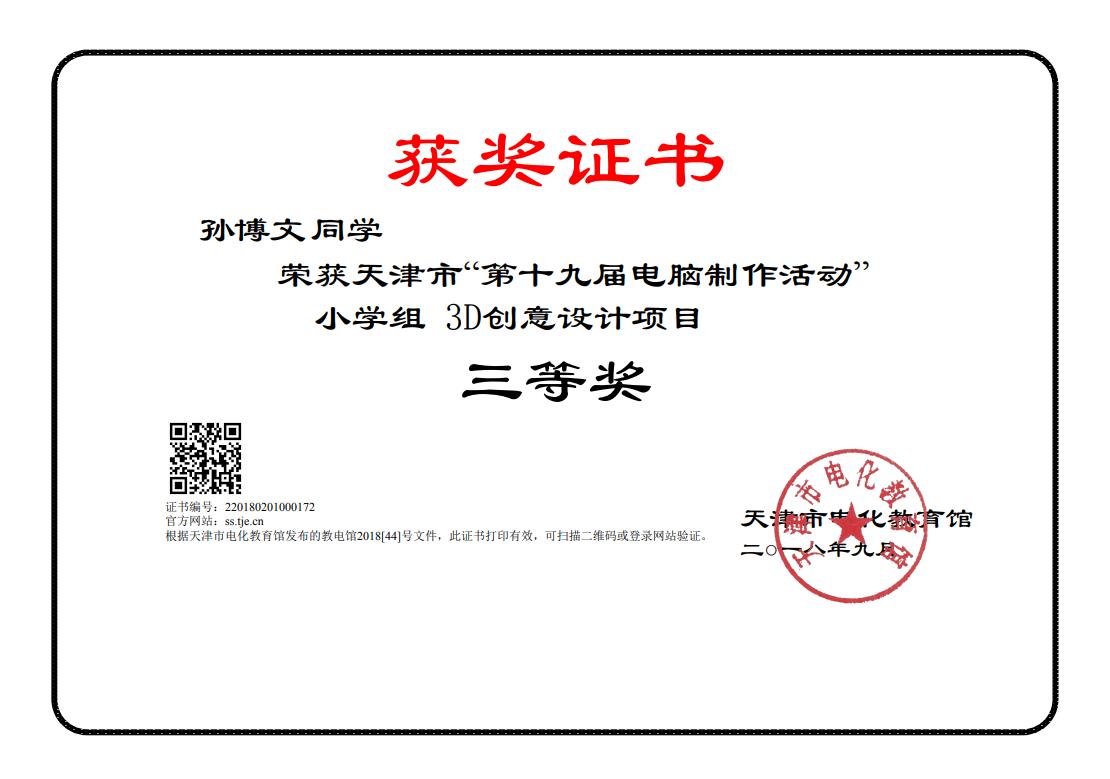 教师指导学生获奖证书
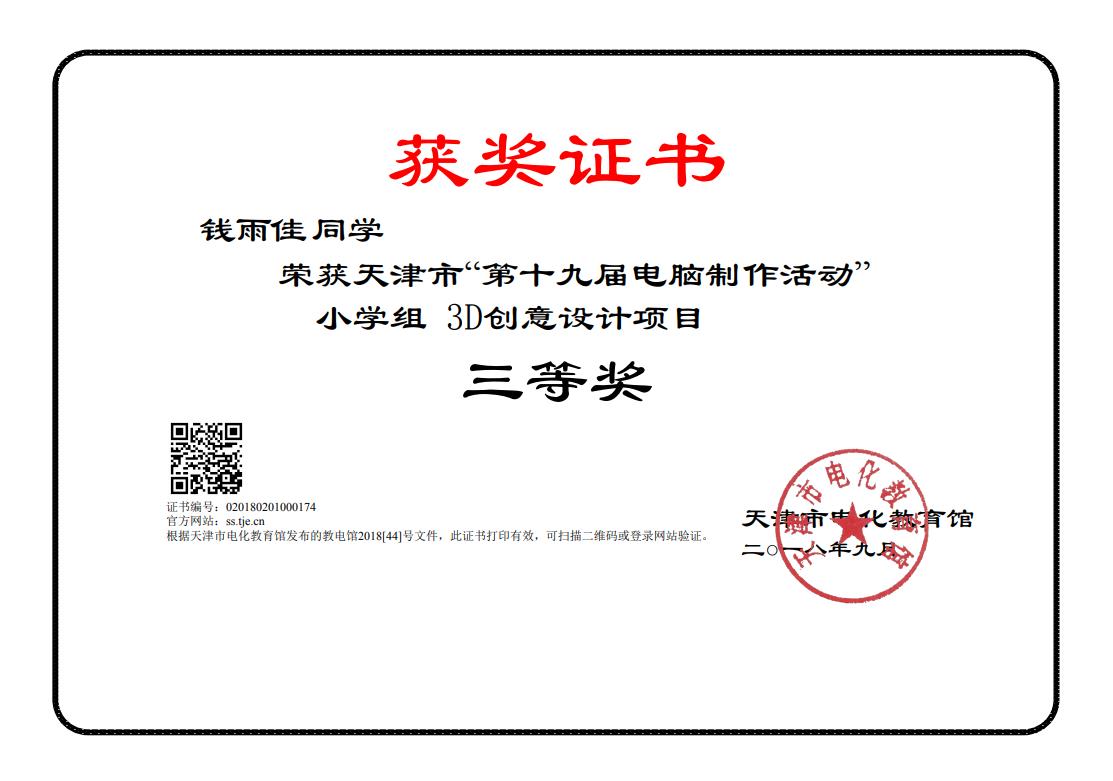 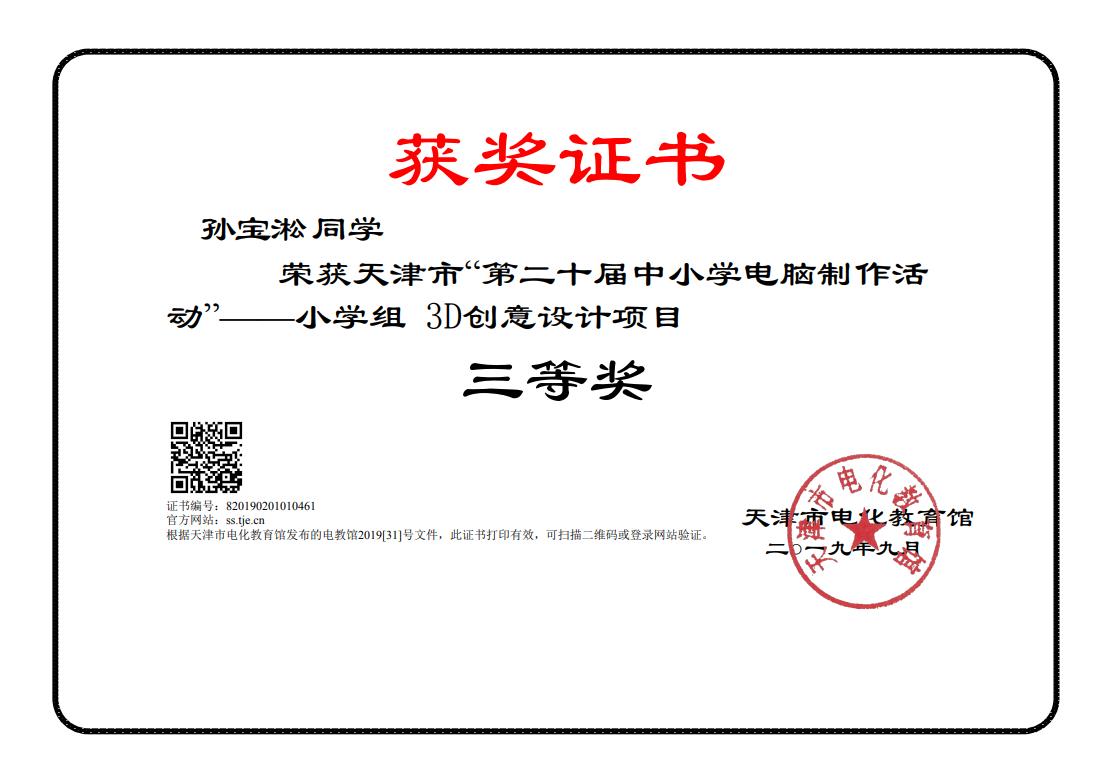 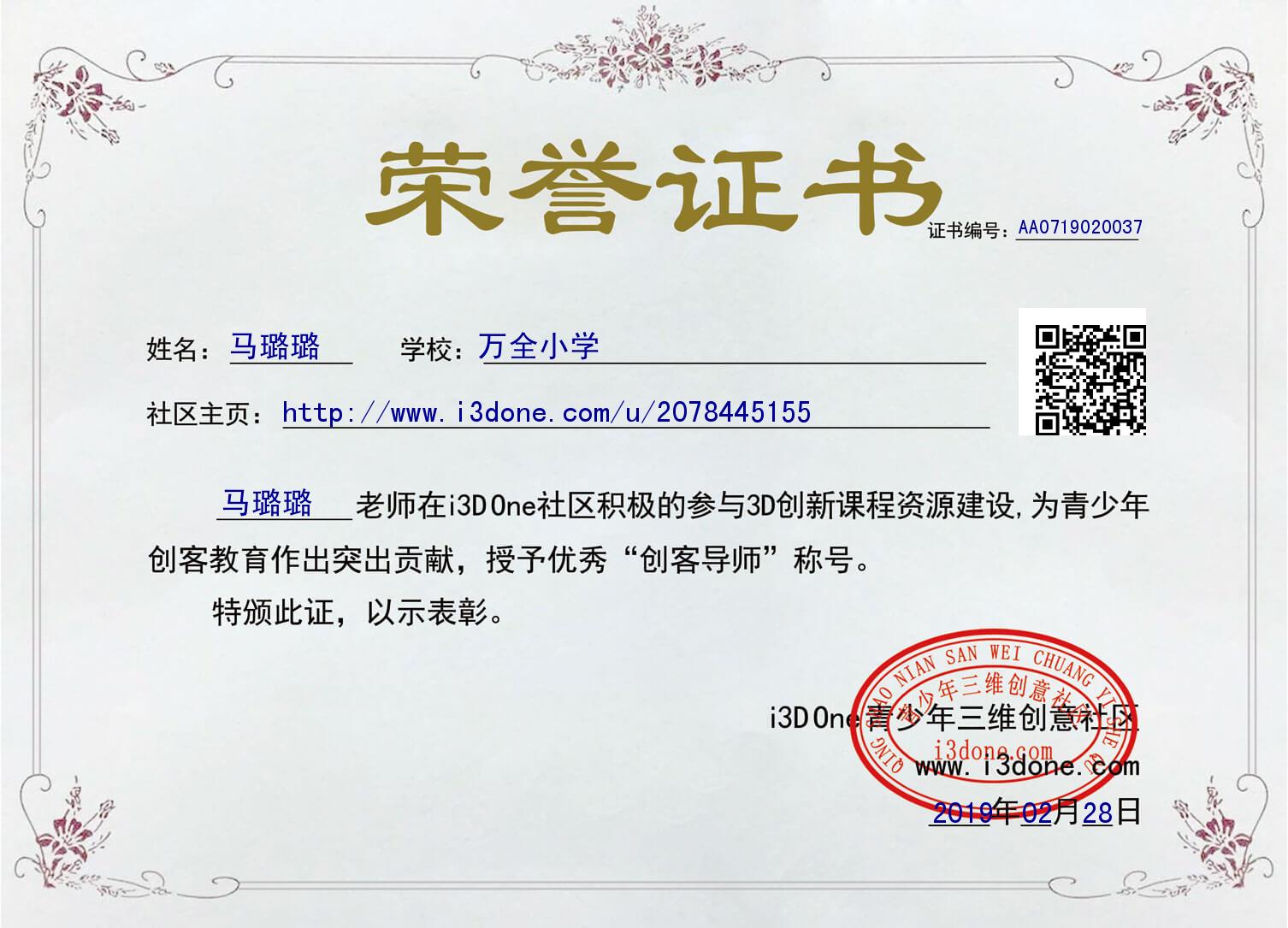 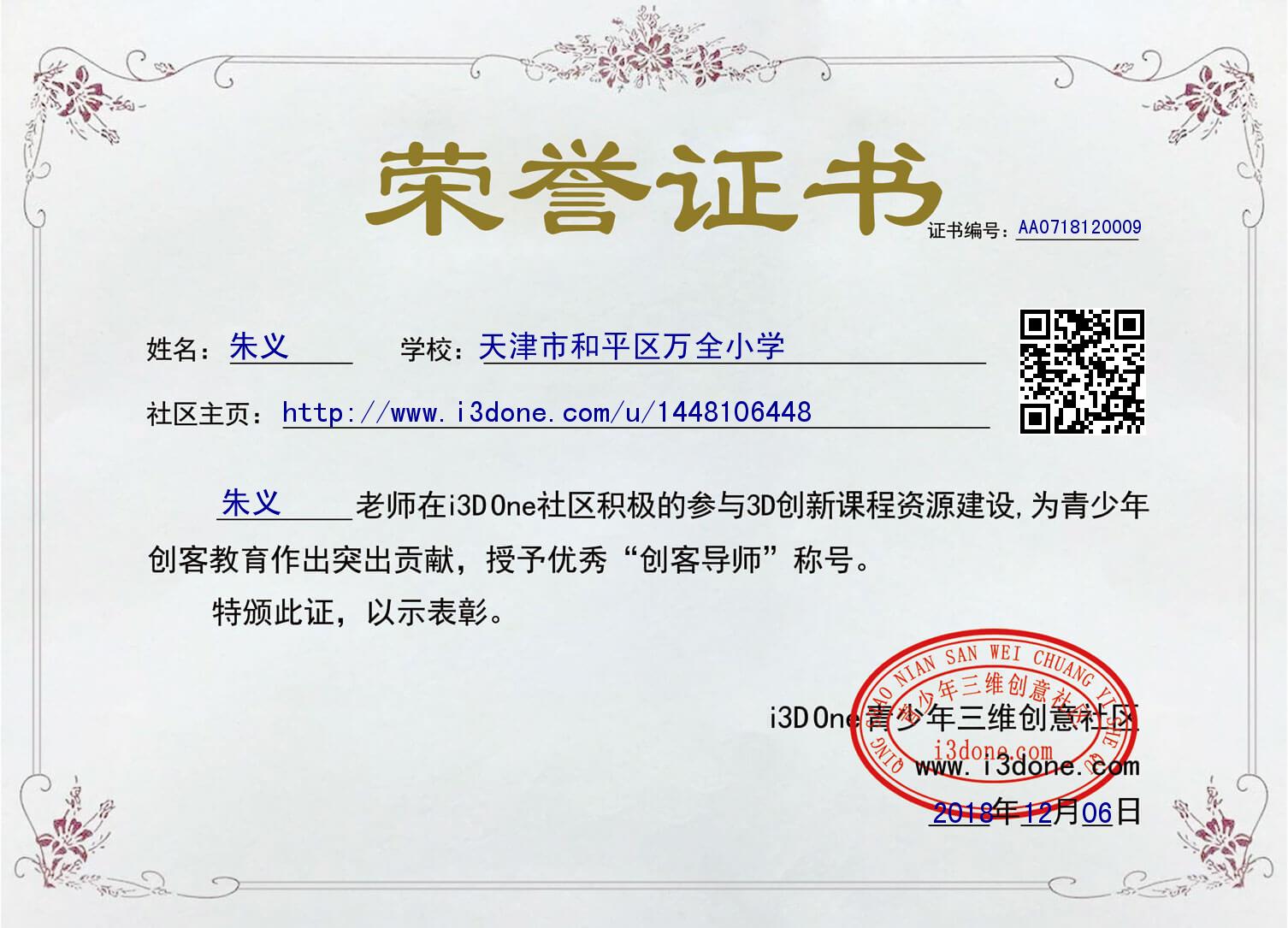 成员获奖荣誉证书